Prostatic cancer
Prostatic cancer - Epidemiology
Most prevalent cancer in males >65 y.o.
 3rd leading cause of male cancer deaths 
 75% diagnosed between ages of 60 and 85 ( mean age at diagnosis is 72 )
 Latent cancer present in 25% of screened patients and 50% of post-mortem patients
Risk factors
Age  much more common in over 70s
African Americans 
Family Hx  1st  degree relative = 2X risk
                    1st and 2nd degree relatives = 9X risk 
High dietary fat
Familial Ca prostate gene – Chr 1
Histopathology
An adenocarcinoma and usually originates in the PZ (70%). Therefore prostatectomy for BPH does not protect from subsequent carcinoma.

10-20% may arise from the TZ  good prognosis

5-10% may arise from the CZ.

Mets to prostate are very rare.
Prostatic Intraepithelial Neoplasia (consists of architecturally benign prostatic acini and ducts lined by cytologically atypical cells) 
 chance of cancer is 30-40%
Clinical features
Early prostate cancer usually asymptomatic

If symptomatic: 
 Storage and voiding :uncommon w\o spread 
   Obstructive symptoms: hesitancy, decreased force and       	caliber of the stream, sensation of incomplete bladder emptying ,straining to urinate, postvoid dribbling.
   Irritative symptoms: frequency, urgency , nocturia 

 Back pain, incontinence
 Bone pain ( mets )
 Leg pain and edema (nodal mets  lymphatic and venous obstruction)
[Speaker Notes: Voiding symptom]
Diagnosis
Digital rectal exam. (DRE) 
Or as an incidental finding on TURP 

Investigations 
Elevated PSA
Transrectal ultrasound (TRUS)
Biopsy 
Bone scan and CT scan to assess mets
[Speaker Notes: Transurethral resection of the prostate TURP]
DRE
Stony hard irregular nodules or diffuse dense induration involving one or both lobes (normally is firm)
The prostate is asymmetrically enlarged.

Heterogeneous in texture; some areas are hard others are soft.

The median sulcus may be absent.

Rectal mucosa may be tethered to the gland.
50% of abnormal DREs are associated with prostate cancer, the remainder being benign hyperplasia, prostatic calculi, chronic prostatitis, or post-radiotherapy change
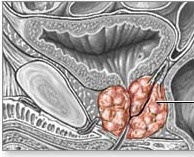 Prostate Specific Antigen (PSA)
Enzyme released by prostate during ejaculation
PSA is prostate-specific, but not prostate cancer-specific. 
Leaks into circulation < 4 ng/ml
Other causes of elevated serum PSA are : 
- BPH
- UTI
Prostatitis
Prostatic massage
- Acute urinary retention   
- Biopsy, TURP, surgery   
- Ejaculation 
- DRE
PSA
Total PSA = free PSA 15% + complexed PSA (85%)

Free to total PSA ratio :
In prostate cancer the complexed PSA increases and the free decreases
<10% free PSA (of total)  suggestive for cancer
>20% free PSA  suggests benign cause
PSA density = Serum PSA/prostate volume 
	>0.15 ng/ml/g associated with increase risk of 	cancer

PSA velocity 
	Change of >0.75 ng/ml/year associated with 	increased risk of cancer


PSA elevations may help in staging, and following up.
Age adjusted PSA reference ranges
Transrectal ultrasound (TRUS)
TRUS is useful in:
prostatic biopsies under TRUS guidance
Staging information (detect extracapsular extension)
Measurement of prostate volume.
TRUS-guided needle biopsy
The decision to proceed to prostate biopsy should be based primarily on PSA and DRE results , but should take into account multiple factors ( free and total PSA , pnt age, PSA velocity , PSA density, family Hx, ethnicity and comorbidities)
Complications of prostatic biopsy
Vaso-vagal ,fainting immediately after the procedure.
Septicaemia.
Rectal bleeding.
Mild haemospermia or haematuria, for up to three weeks.
Methods of tumor spread
Local invasion
Lymphatic ( obturator > iliac > presacral/para-aortic) 
Hematogenous



Prostatic CA is the commonest site of origin for skeletal mets  osteoblastic (sclerosis)
Staging
The TNM system, evaluates the size of the tumor, the extent of involved lymph nodes, and any metastasis.

Gleason’s system
“T”- Primary tumor
TX: cannot evaluate the primary tumor 
T0: no evidence of tumor 
T1: clinically undetectable tumor, normal DRE and TRUS
T1a: tumor was incidentally found in less than 5% of prostate tissue resected (for other reasons) 
T1b: tumor was incidentally found in greater than 5% of prostate tissue resected 
T1c: tumor was found in a needle biopsy performed due to an elevated serum PSA 
T2: palpable, confined to prostate
T2a: the tumor is in half or less than half of one lobe of the prostate gland's T2b: the tumor is in more than half of one lobe, but not both 
T2c: the tumor is in both lobes 
T3: the tumor extends through the prostatic capsule (if it is only part-	way through, it is still T2) 
T3a: the tumor has spread through the capsule on one or both sides 
T3b: the tumor has invaded one or both seminal vesicles 
T4: the tumor has invaded adjacent structures
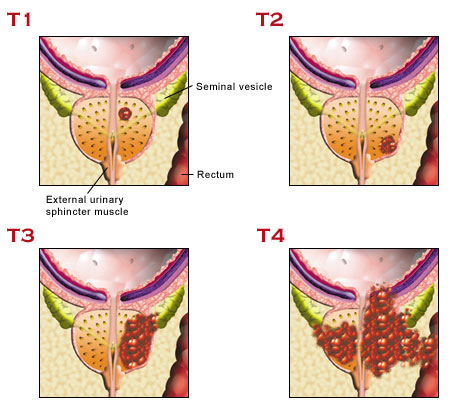 “N”
N0: no regional lymph node metastasis
N1: spread to regional lymph nodes
“M”
M0: there is no distant metastasis 
M1: there is distant metastasis 
M1a: non-regional L.N
M1b: the cancer has spread to bone 
M1c: the cancer has spread to other sites (regardless of bone involvement)
Gleason’s system
It is a system that relies upon the low-power appearance of glandular architecture under the microscope.
Primary grade - assigned to the dominant pattern of the tumor (has to be greater than 50% of the total pattern seen).
Secondary grade - assigned to the next-most frequent pattern (has to be less than 50%, but at least 5%, of the pattern of the total cancer observed).
Gleason sum  is the addition of the primary and secondary glandular patterns present on microscopic examination 
 Higher Gleason score are more aggressive and have a worse prognosis.
e.g: a Gleason 3+3 = 6 adenocarcinoma carries a worse prognosis than a 3+2 = 5 cancer of equivalent stage.
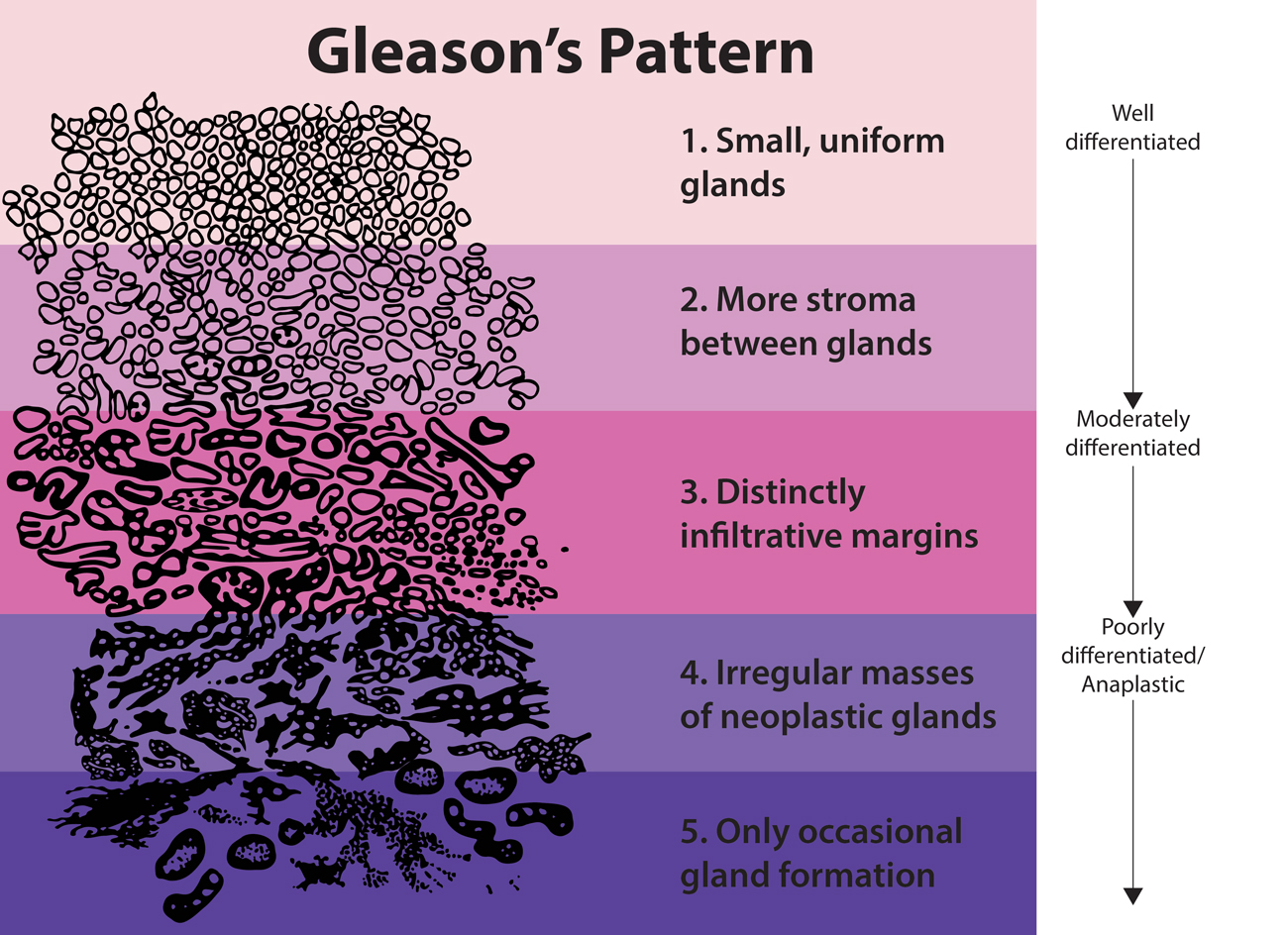 Gleason system
tumour grade (Gleason score out of 10)
    2-4 represent well differentiated
    5-7 represent moderately differentiated
    8-10 represent poorly differentiated
Prostate cancer mortality risk
Prognostic factors :
Tumor stage, grade , PSA value and PSA doubling time
Prognosis
• T1-T2: comparable to normal life expectancy
• T3-T4: 40-70% 10-yr survival
• N+ and/or M+: 4 % 5 yr survival
Treatment
Mahmoud Alshorman
Musa Ammouri
Treatment
T1\T2 (localised,LOW-RISK)
     if young consider radical prostatectomy (<70 y.o.) 	brachytherapy or radiation.

    Older patients treated with watchful waiting or hormone  	treatment (if PSA>20)  Rarely treat localised 	cancer in the over 80s
T3\T4 
Staging lymphadenectomy and radiation or hormonal
N>0 OR M>0
Hormonal / palliative radiotherapy for mets
Chemotherapy in advanced disease
Of circulating androgen, 95%, mainly testosterone, is produced by the
Leydig cells of the testes under the infl uence of luteinizing hormone (LH).
The anterior pituitary synthesizes LH, stimulated by LH-releasing hormone
(LHRH) produced by the hypothalamus. The remaining 5% of circulating
androgen is synthesized by adrenal cortex from cholesterol
All prostate epithelial cells are dependent on androgens to grow or undergo programmed cell death
Androgen deprivation results in a reduction in PSA and clinical improvement in the majority of patients. 
However, most will still die within 5 years because of the development of androgen-independent growth
Hormonal Therapy(androgen deprivation) :
Mechanisms of androgen deprivation
• Surgical castration: bilateral orchiectomy
• Medical castration: LHRH agonists, LHRH antagonists, estrogens
• Antiandrogens (steroidal or nonsteroidal): androgen receptor blockade  at  target  cell

inhibitors of steroidogenesis

• Maximal androgen blockade (MAB): medical or surgical castration plus  anti-androgen
Side effects of bilateral orchiectomy and LHRH agonists/antagonists
• Loss libido
• Hot flushes 
• Weight gain and obesity
• Gynecomastia
• Anemia
• mood changes
• Metabolic syndrome (increased blood glucose and lipid profile)
• Osteoporosis and pathological fracture occur in patients on long-term treatment
Prognostic factors
Predictors of poor hormone therapy response include the following:
More than 5 metastatic lesions
• Elevated alkaline phosphatase
• Anemia at presentation
• Poor performance  status
• Low serum testosterone
• Failure of bone pain to improve within 3 months of treatment
• Failure of PSA to normalize within 6 months of treatment
General principles of management of localized prostate cancer
When considering treatment options for the man with localized prostate
cancer, the following factors should be considered in the discussion:
• Patient’s life expectancy and overall health status
• Tumor characteristics, including Gleason score, tumor stage, PSA
levels, PSA velocity and PSA doubling times
• Risk stratification
• Outcome tools such as nomograms1 and Partin tables
that give specific likelihood of final pathological stage or specific
outcomes based on tumor characteristics and individual treatments
(e.g., brachytherapy, radical prostatectomy, etc.)
Management of localized prostatecancer: watchful waiting and activesurveillance
Watchful waiting is based on the premise that some patients will not
benefit from definitive treatment of the primary prostate cancer
active surveillance is based on the concept that some, but
not all, patients may derive benefi t from treatment of their primary prostate
cancer.
Surveillance protocol (if life expectancy <10 years follow up may be less frequent) is as follows:
• Patients must have clinically localized disease and be candidates for
defi nitive treatment and choose observation.
• DRE and PSA as often as every 6 months but at least every 12 months
• Repeat prostate needle biopsy within 6 months of diagnosis if initial
biopsy was <10 cores
• Needle biopsy may be performed within 18 months if >10 cores
obtained initially, then done periodically
Advantages of active surveillance include avoidance of possible side effects and costs of definitive therapy that may be unnecessary, and maintaining quality of life.
Disadvantages include possibly missing an opportunity for cure, the risk of progression and/or metastases, increased anxiety, increased physician visits and tests, and causing subsequent treatment to be more aggressive.
Management of localized prostate cancer: radical prostatectomy
Radical (total) prostatectomy (RP) is excision of the entire prostate,including the prostatic urethra, with the seminal vesicles. It may be performed by open retropubic, perineal, laparoscopic, or robotically assisted laparoscopic approaches.
RP is indicated for the treatment of men in good health with localized prostate cancer whose life expectancy exceeds 10 years, with curative intent.
Postoperative course after radical prostatectomy : Patients are generally hospitalized for 24–48 hours and maintain Foley catheter drainage for 10–14 days.
Complications of radical prostatectomy

General complications
These include those of any major surgery: bleeding requiring reoperation and/or transfusion; infection; thromboembolism; and cardiopulmonary complications or disturbance. These are minimized by attention to hemostasis, prophylactic antimicrobials, pneumatic calf compression, low-dose heparin postoperatively, and early mobilization.
Specific complications—early
Intraoperative obturator nerve, ureteral, or rectal injury (all rare) should be managed immediately if recognized, with end-to-end nerve anastomosis; ureteral reimplantation; or primary three-layer rectal closure with or without a temporary loop colostomy
Postoperative catheter displacement
Postoperative urine or lymphatic leak
Lymphocele (encapsulated collection of lymphatic fluid)
Specific complications—late
Erectile dysfunction (ED)
Incontinence (stress-type)
Bladder neck stenosis (bladder neck contracture), Predisposing factors include heavy bleeding, postoperative urinary leak, and previous TURP….Patients complain of new voiding difficulties, and treatment is by endoscopic bladder neck incision with a laser, cold knife, or electrocautery. Occasionally, chronic dilation may be necessary
Management of localized prostatecancer: radical external beamradiotherapy (EBRT)
Indications
These are clinically localized prostate cancer and life expectancy >5 years.
Contraindications
• Severe lower urinary tract symptoms
• Infl ammatory bowel disease
• Previous pelvic irradiation
Side effect
• Transient moderate/severe filling-type LUTS (common, rarelypermanent)• Hematuria, significant: 4%• Moderate to severe gastrointestinal symptoms, bloody diarrhea, pain:3–32% (common, rarely permanent). Erectile dysfunction (ED)
Management of localized prostatecancer: brachytherapy (BT)
This is ultrasound-guided transperineal implantation of radioactive seeds,
usually I125,

Indications for BT as monotherapy
BT is best for low-risk disease: localized T1–2a, Gleason <6, PSA <10 ng/
mL prostate cancer, with a life expectancy >5 years.

Indications for BT with EBRT
In the non-protocol setting, patients with intermediate-risk prostate cancer
are sometimes treated in combination: T2b–T2c, Gleason 7, PSA
10–20 ng/mL.
Contraindications to BT
These include previous TURP (risk of incontinence); large-volume prostate (>60 mL), which causes difficulty with seed placement; and moderate to severe lower urinary tract symptoms (risk of retention).
High-risk prostate cancer does not do well with BT monotherapy and should not be performed
Complications
• Perineal hematoma (occasional)
• Lower urinary tract symptoms (common), due to prostatic edema
post-implant
• Urinary retention (5–20%)
• Incontinence (5%), if TURP is required to treat urinary retention
• ED affects up to 50% of patients; gradual onset
Management of localized andradiorecurrent prostate cancer:cryotherapy and HIFU
These two minimally invasive treatments for localized prostate cancer
they are viable alternatives to radical surgery or radiotherapy and that they are options for salvage treatment of organ-confined recurrent disease following radical radiotherapy
Cryotherapy
A transperineal ultrasound-guided cryoprobe delivers argon or liquid nitrogen at a temperature of –20*C to –40*C. When applied in two cycles of freeze–thaw, cellular necrosis occurs. The diameter of the ice ball is monitored using ultrasound; precautions must be taken to protect the urethra, external sphincter, and rectal wall, such as using warming devices.
Complications
These include ED (40–80%); incontinence (4–27%); LUTS due to urethral
sloughing; pelvic pain; transient penile numbness; and rectourethral fistula
(rare).
High-intensity focused ultrasound (HIFU)
HIFU has the potential of selective destruction of tissues at depth without damaging intervening structures. Tissue is heated to the point of coagulative necrosis by high-energy ultrasound transmitted to the prostate using a transrectal device. The tissue temperature is raised locally at this point (over 85°C).
Complications
These include ED, urinary retention, stress incontinence, and recto-urethral fistula (rare).
Management of locally advancednonmetastatic prostate cancer(T3–4 N0M0)
EBRT
Hormone therapy
Watchful waiting or active surveillance
Palliative treatment of locally advanced disease